множественное число
Как запомнить слова-исключения
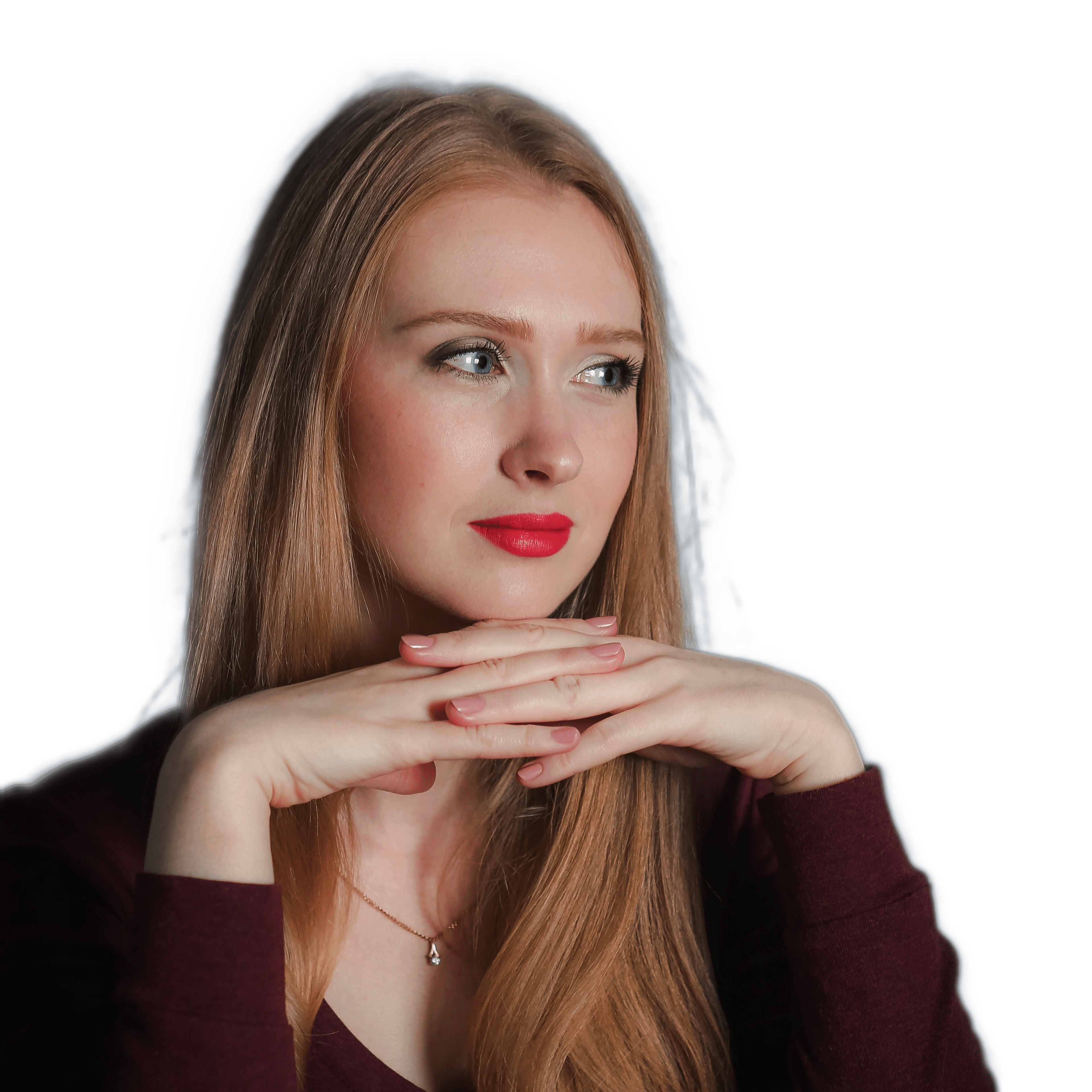 Титова Ирина Алексеевна
Учитель английского языка
ГБОУ СОШ №388 Кировского района Санкт-Петербурга
мнемотехника
Мнемотехники — это приёмы, которые основаны на кодировании информации в виде визуальных образов, звуковых ассоциаций или историй. 

	Человек связывает новый материал с тем, что уже хранится в его памяти. 

	Так мозгу легче формировать нейронные связи и сохранять данные, чтобы потом воспроизвести их в подходящий момент.
множественное число существительных в английском языкеКак запомнить слова-исключения ?
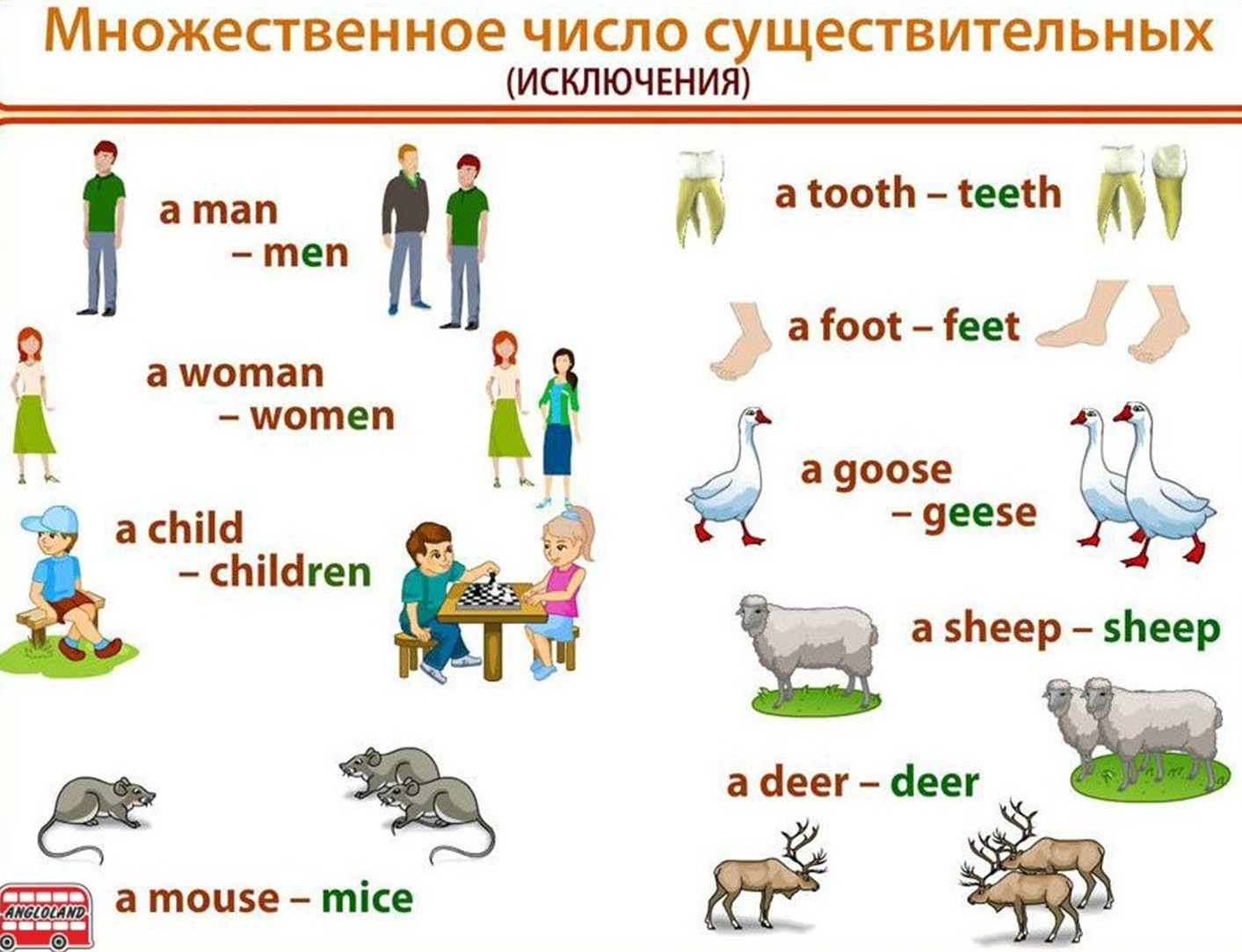 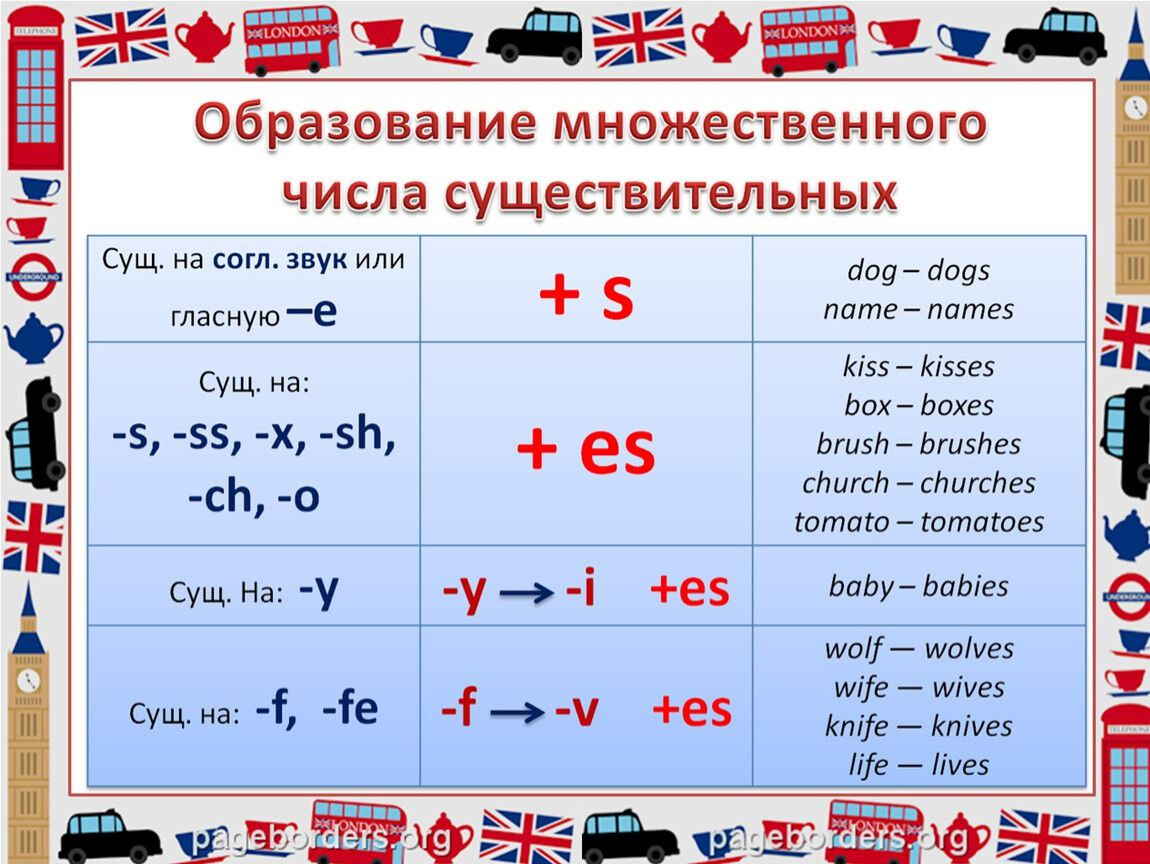 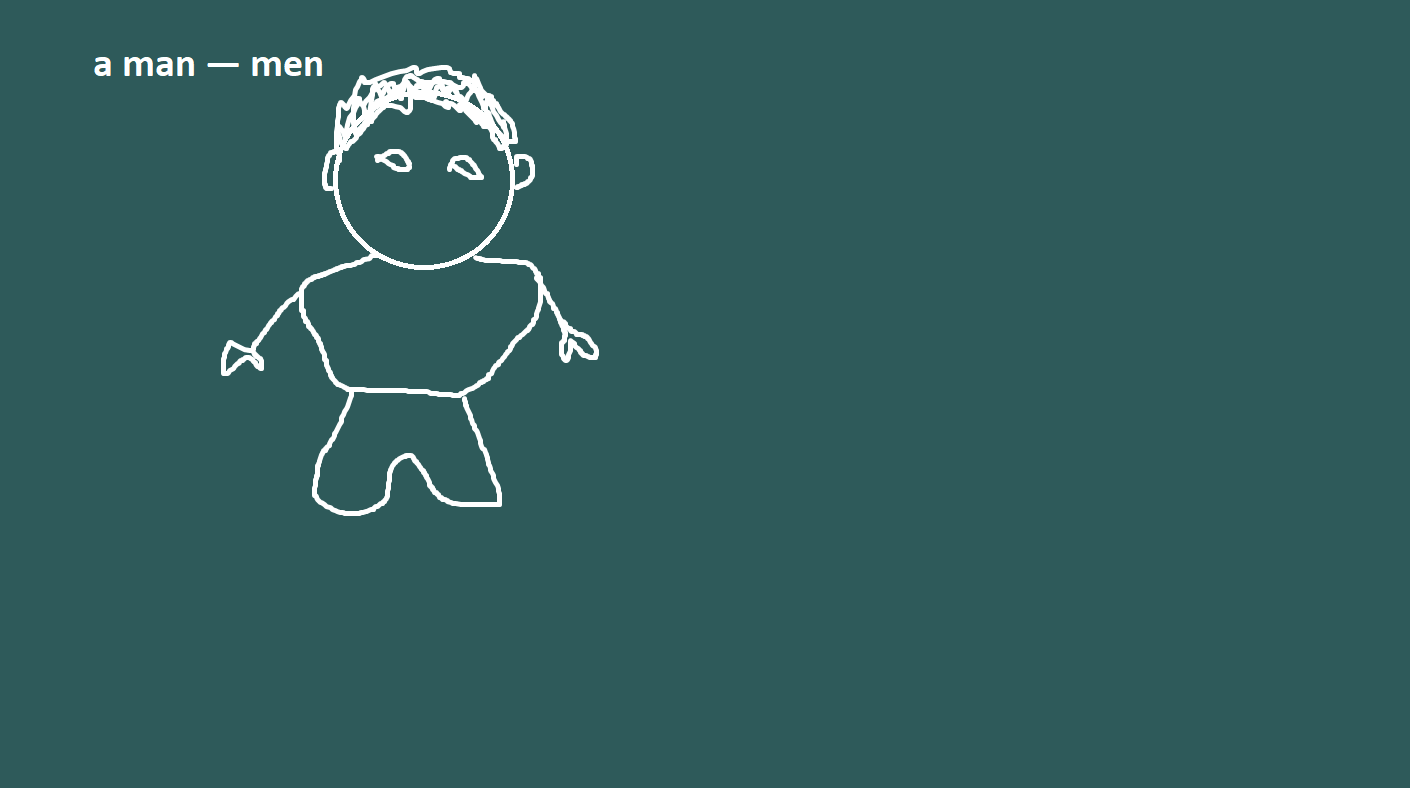 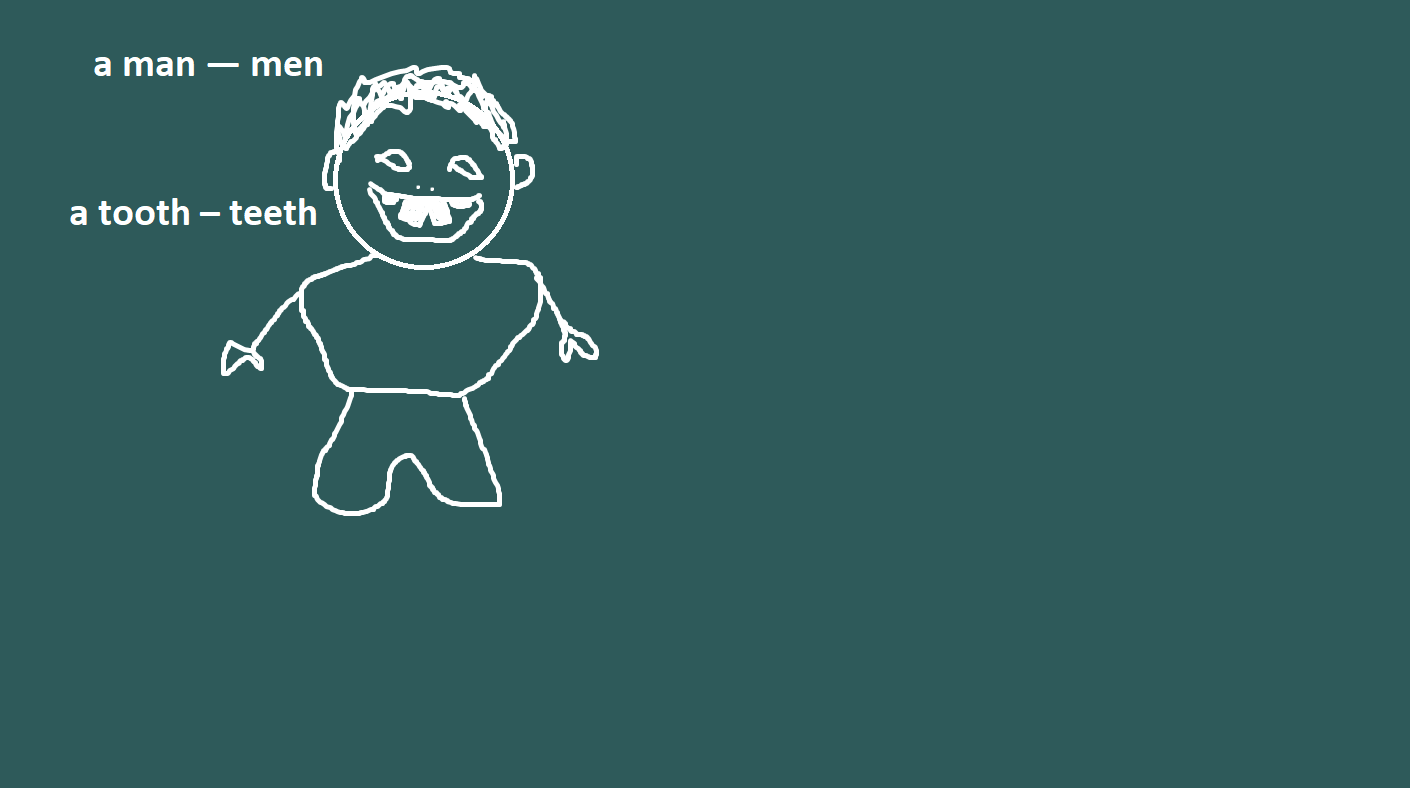 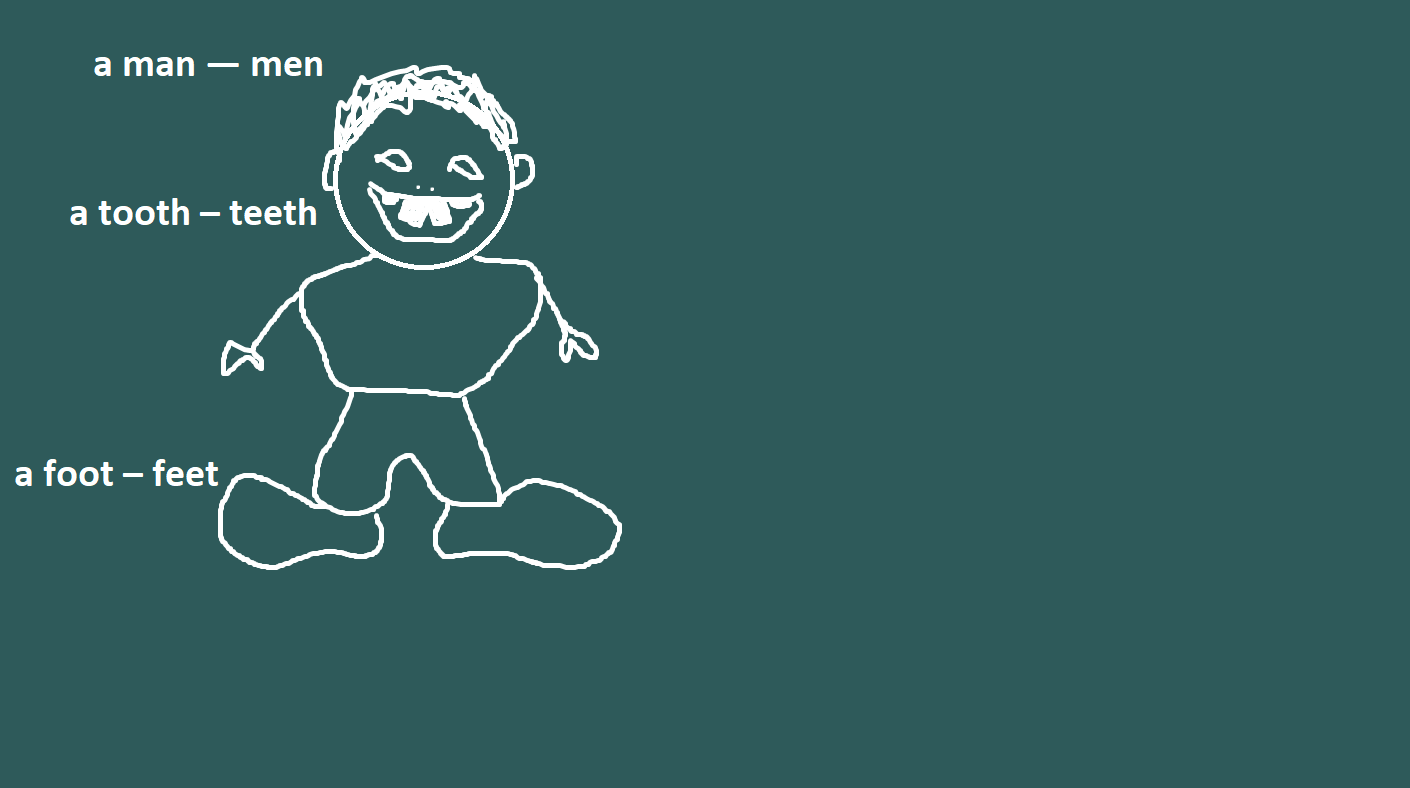 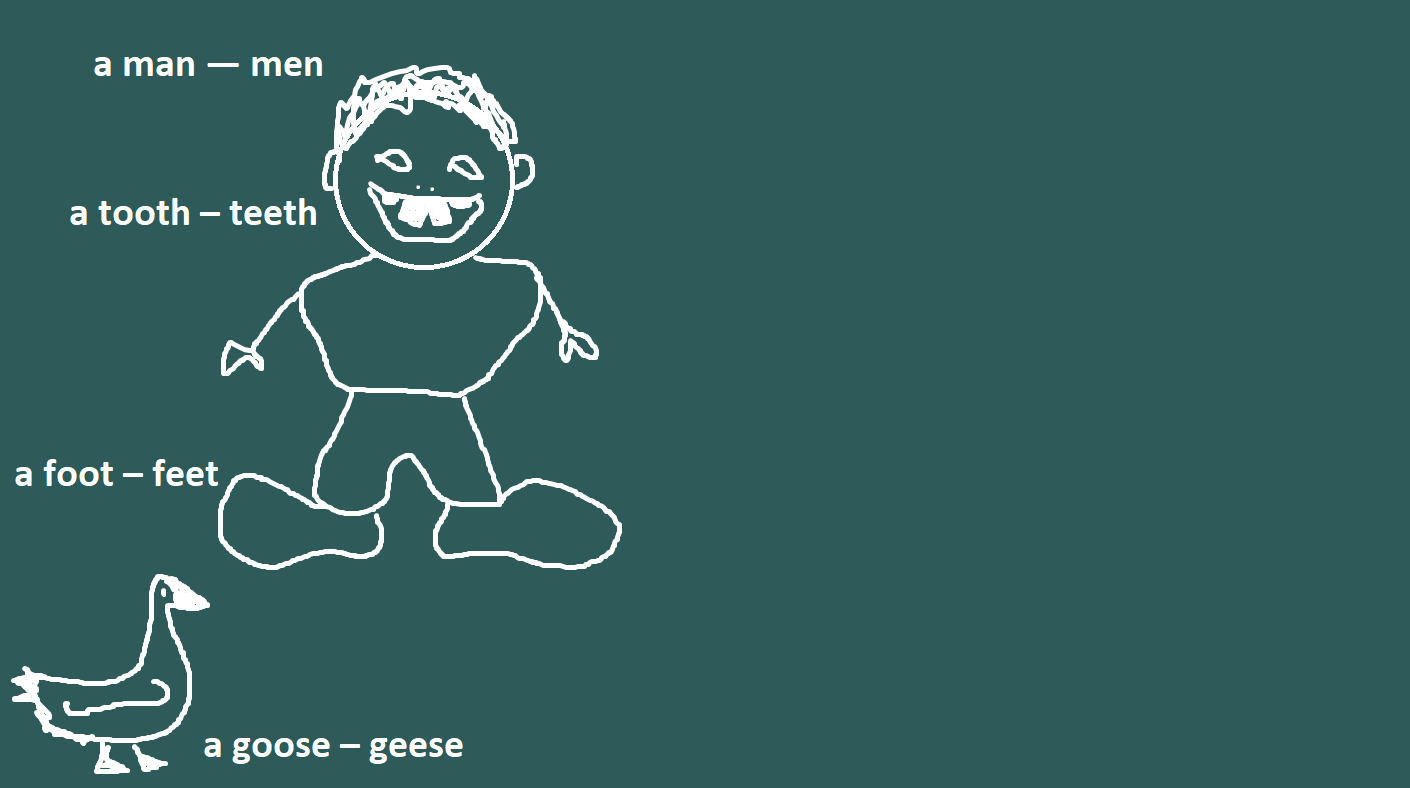 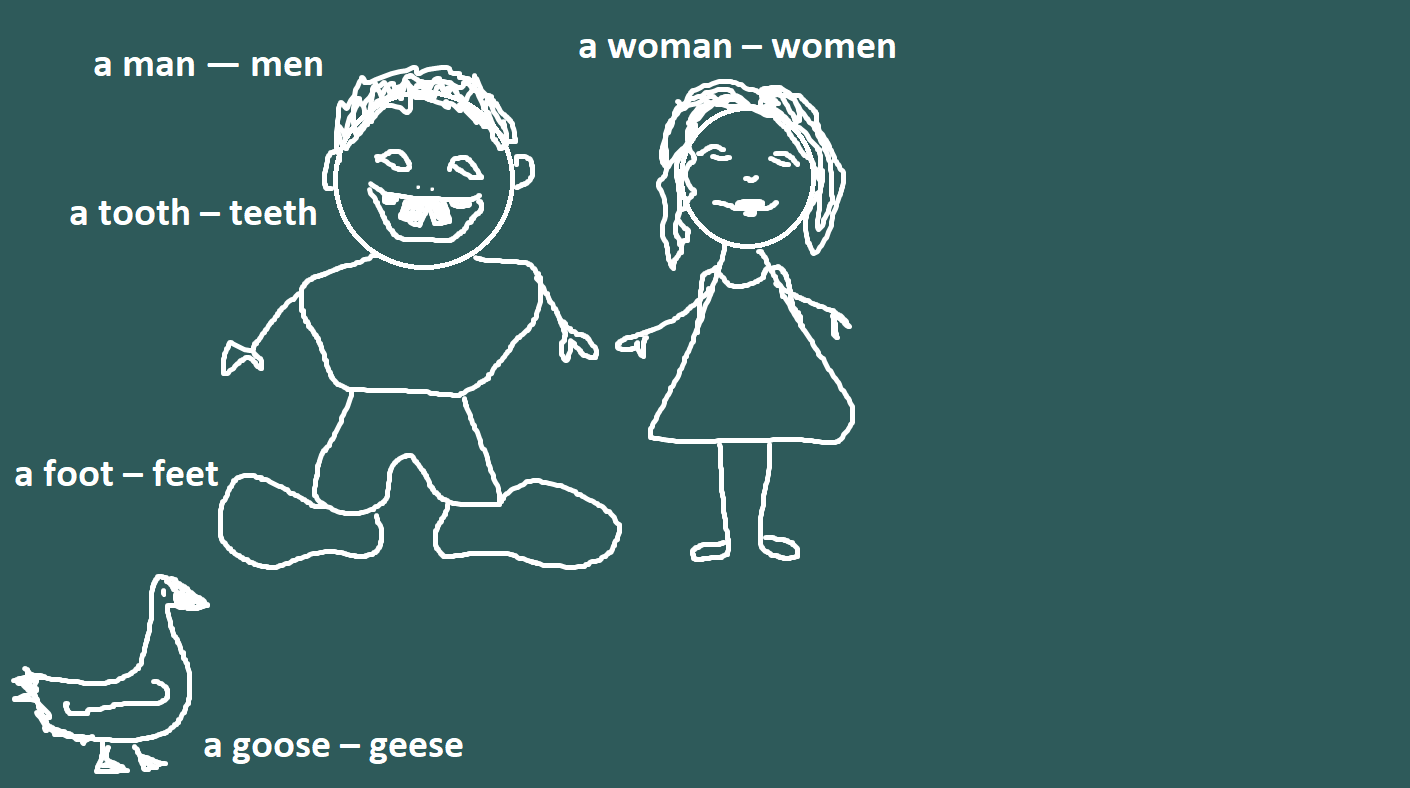 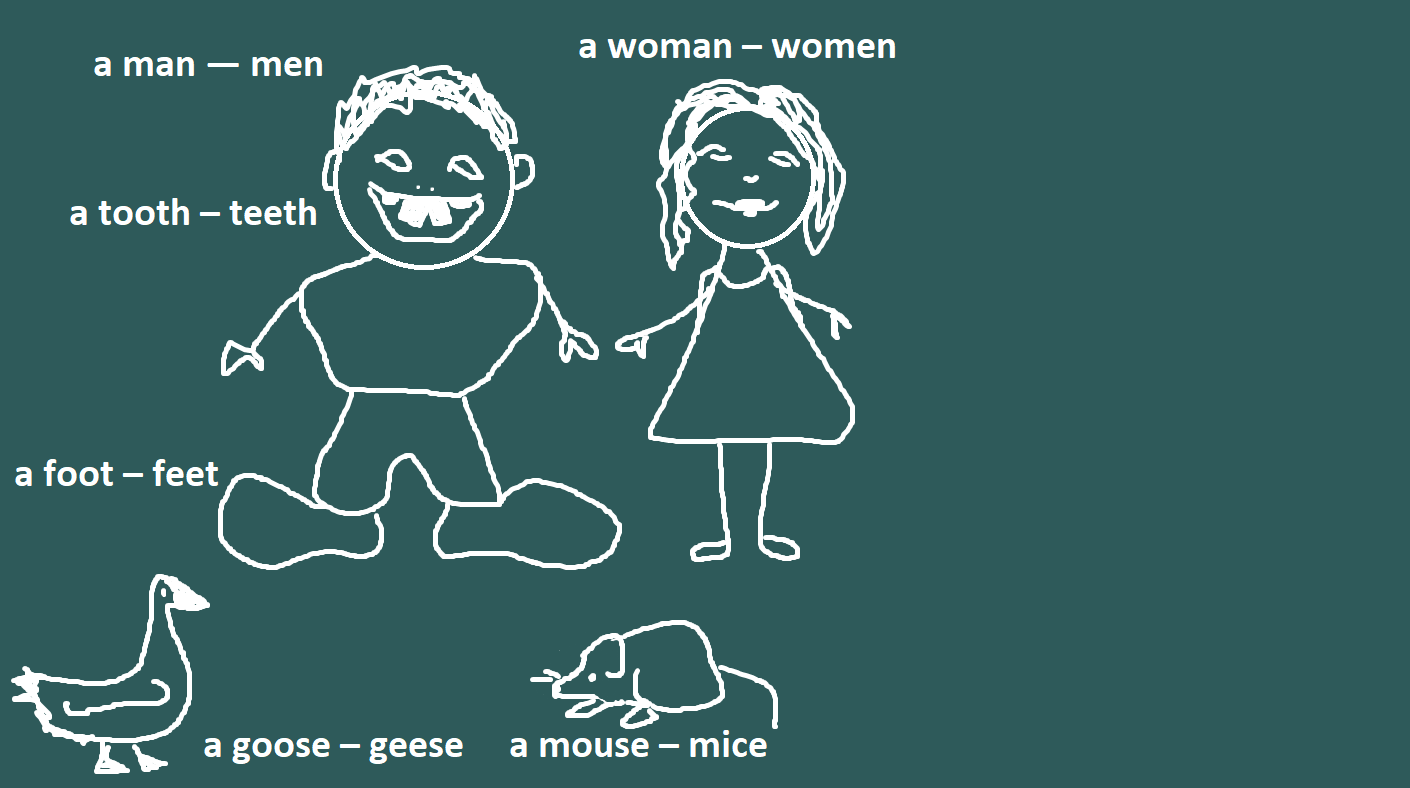 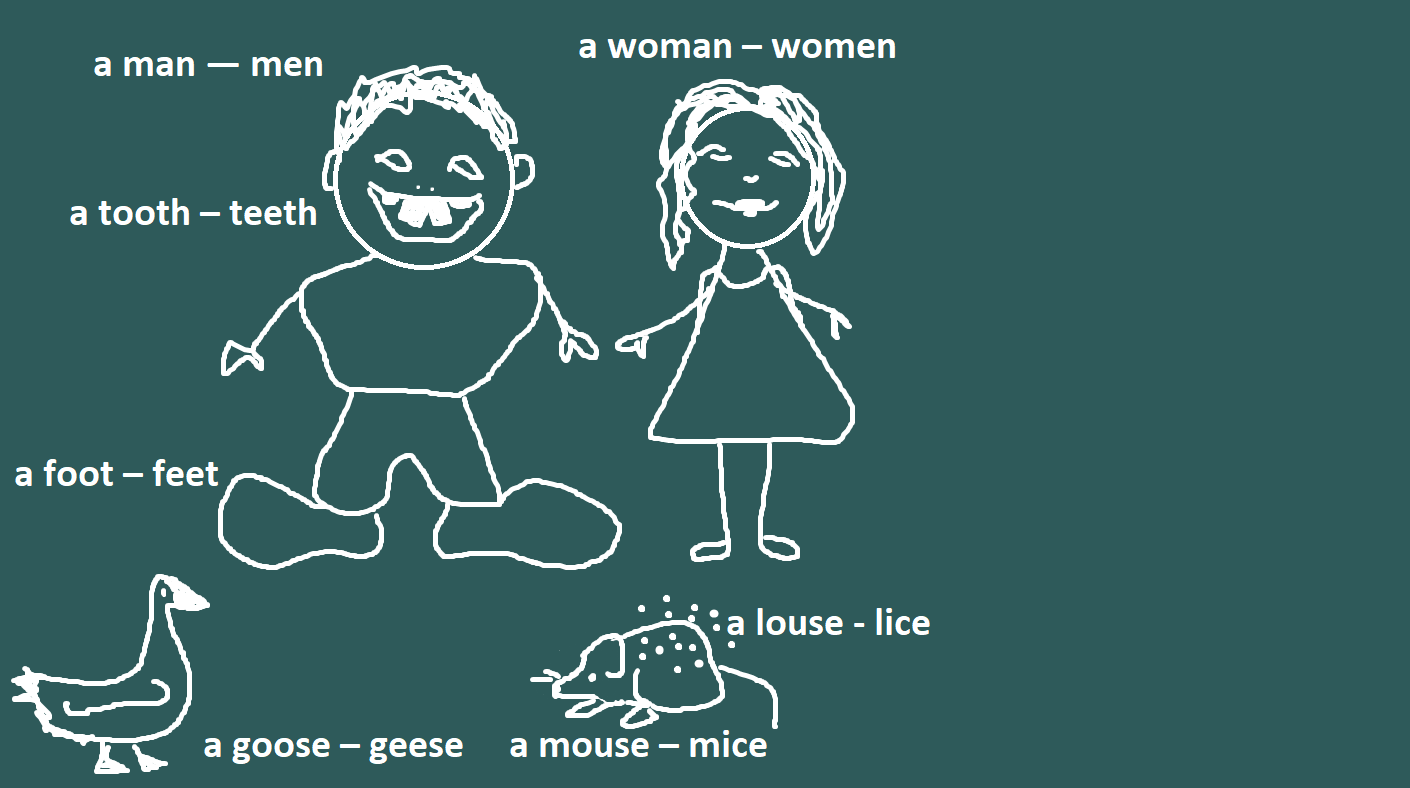 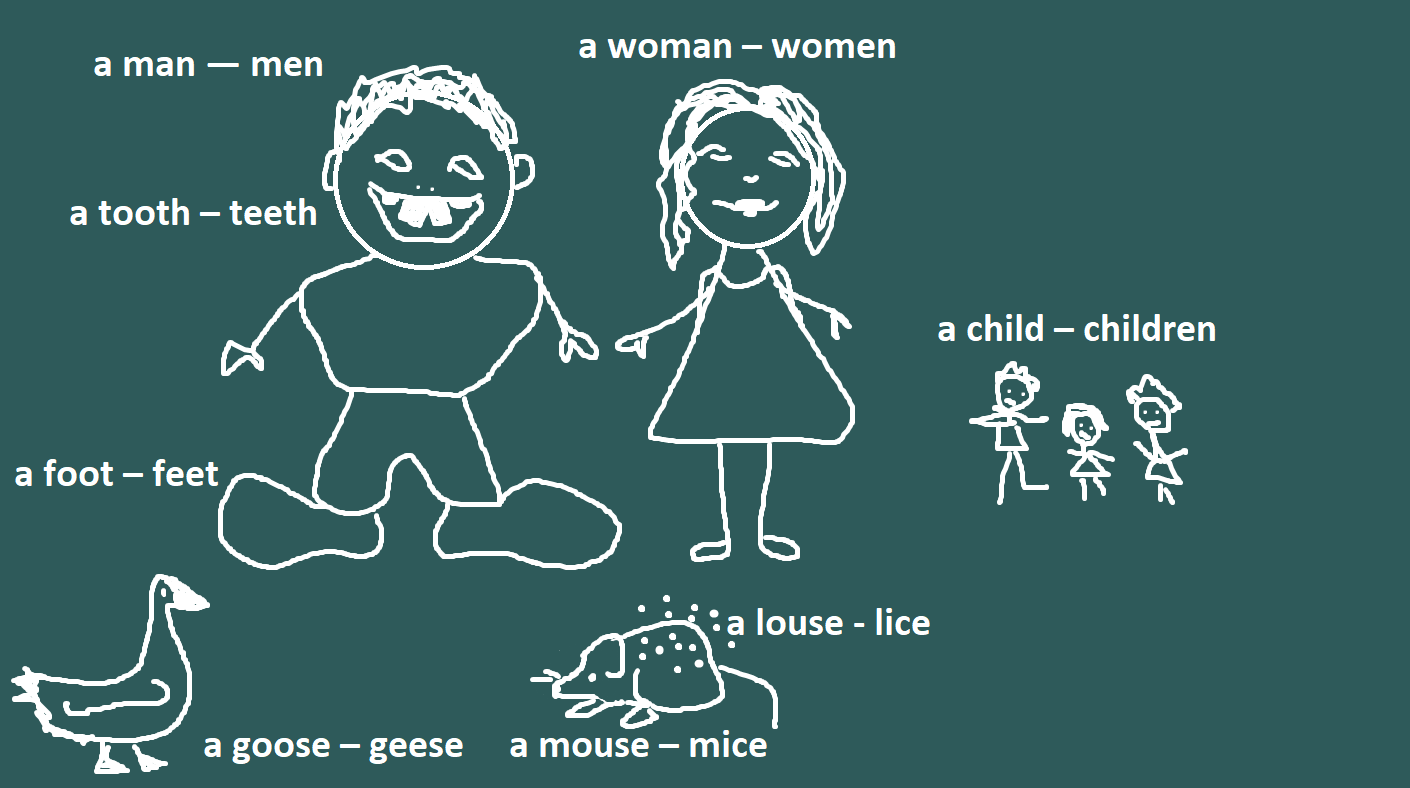 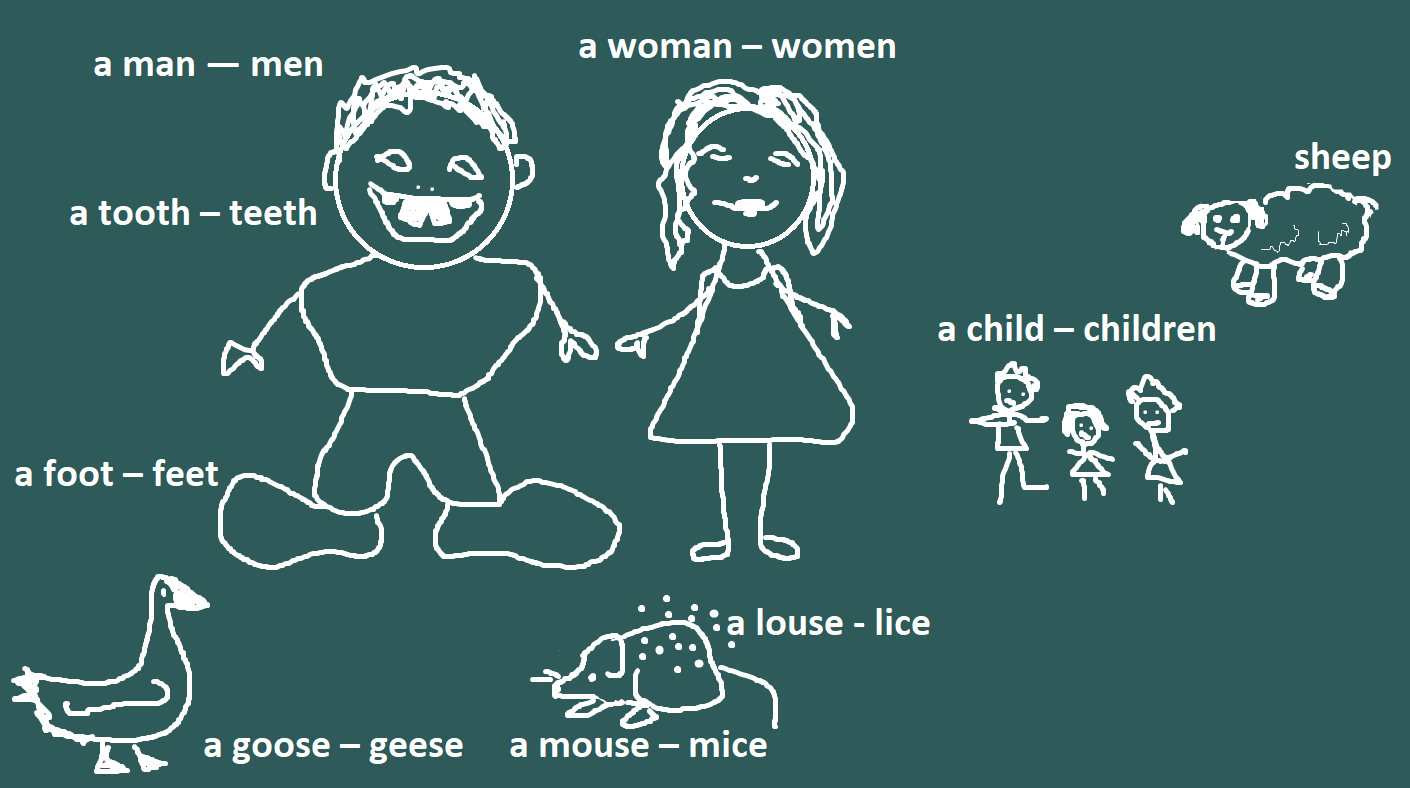 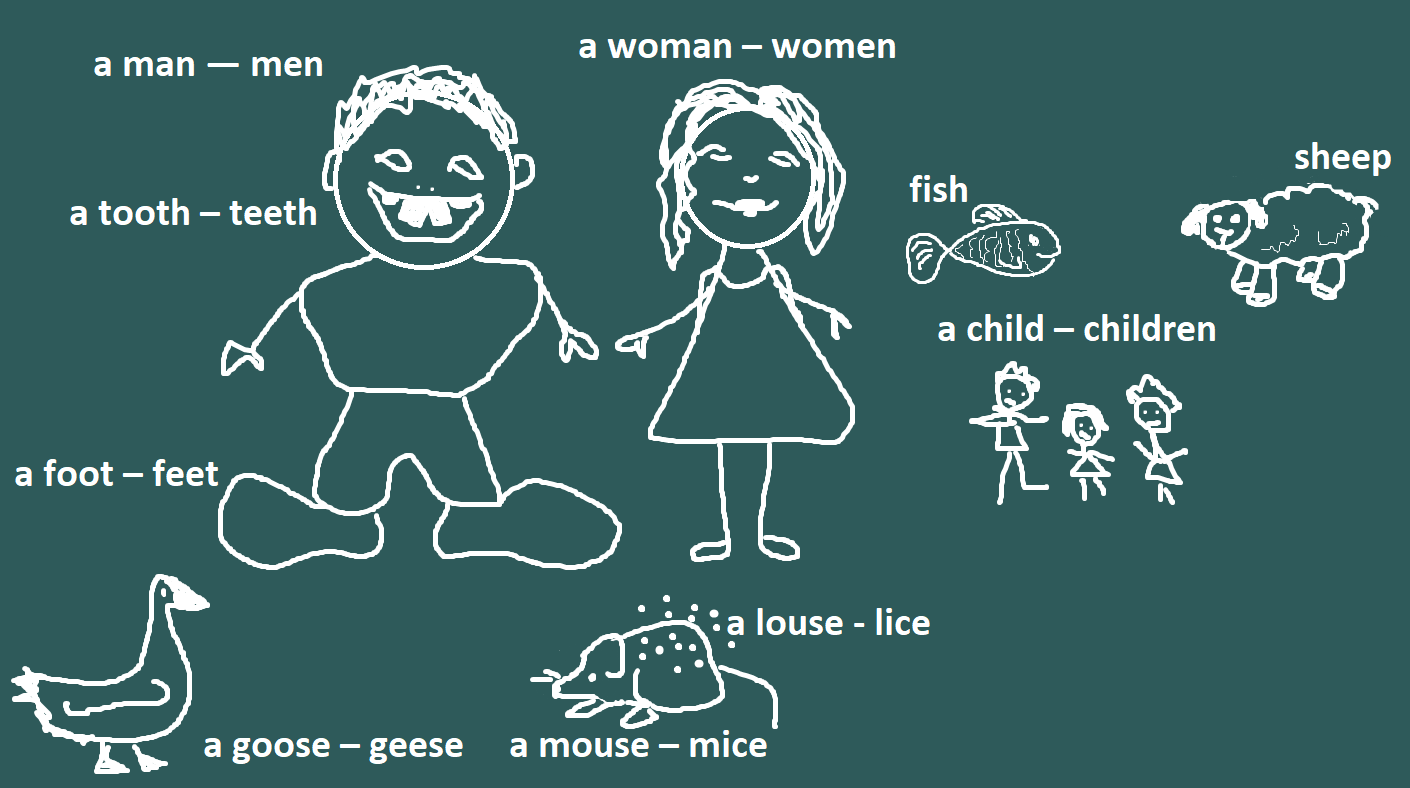 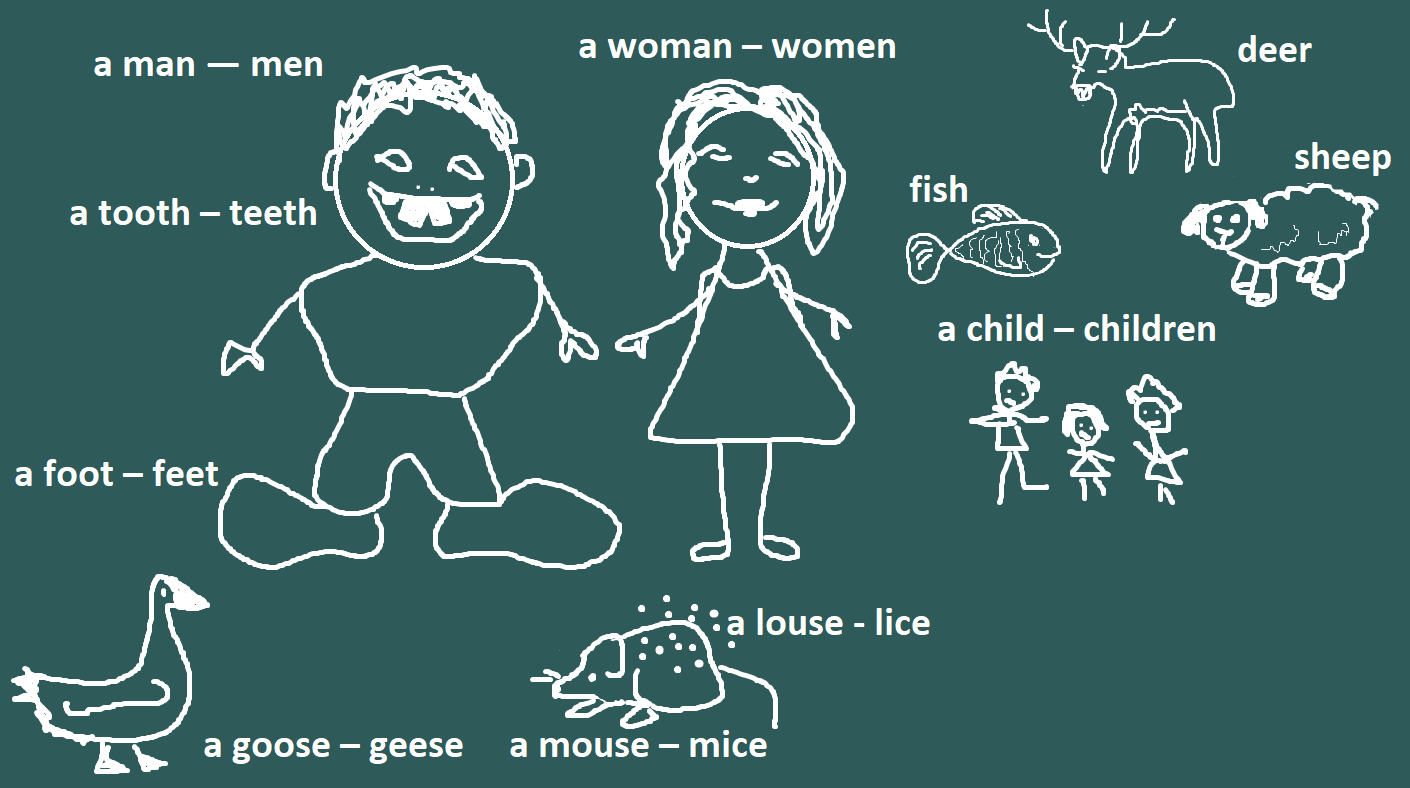 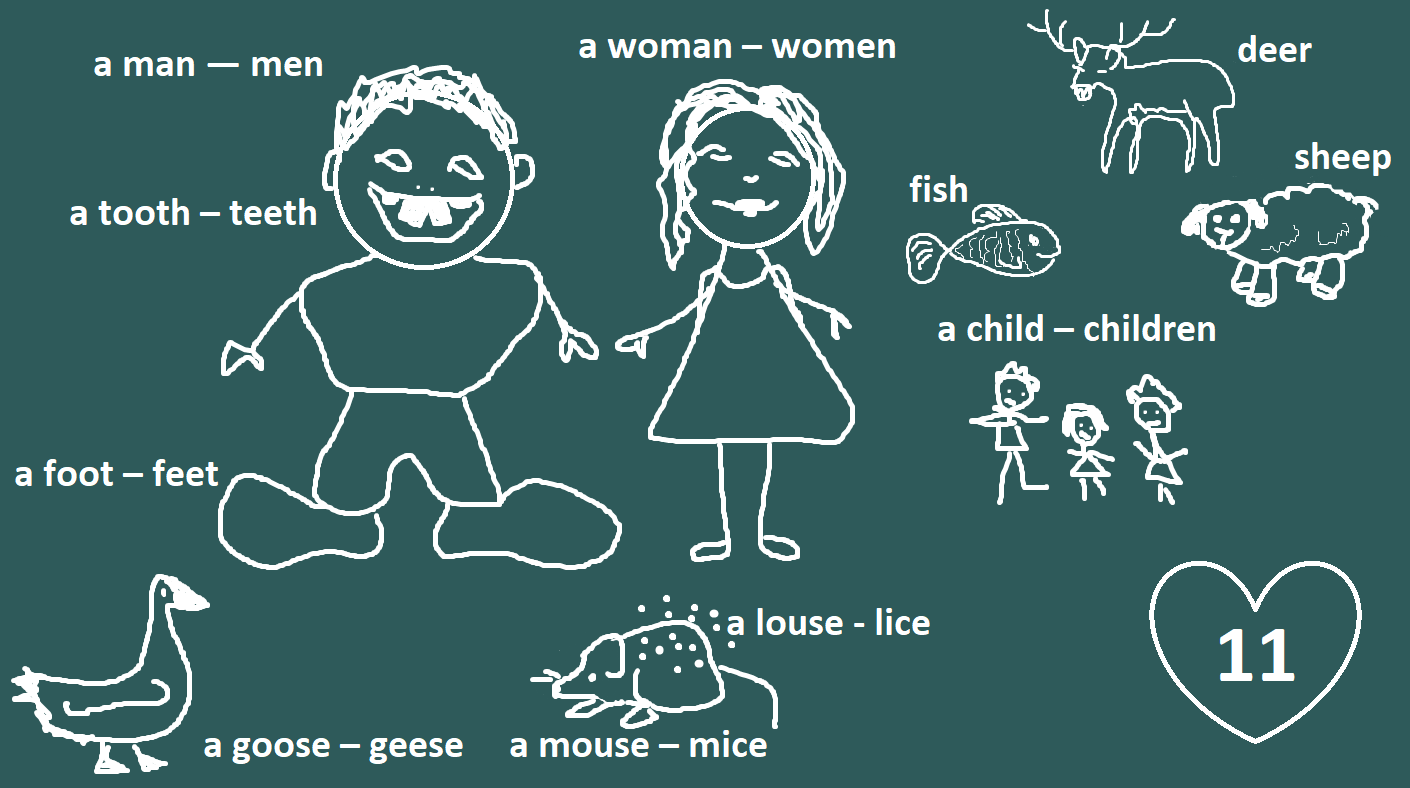 Превращаем обычные тетради в поле для фантазий
Яркое оформление тетрадей
Использование рабочих листов
Упражнения - пятиминутки
Раскраски
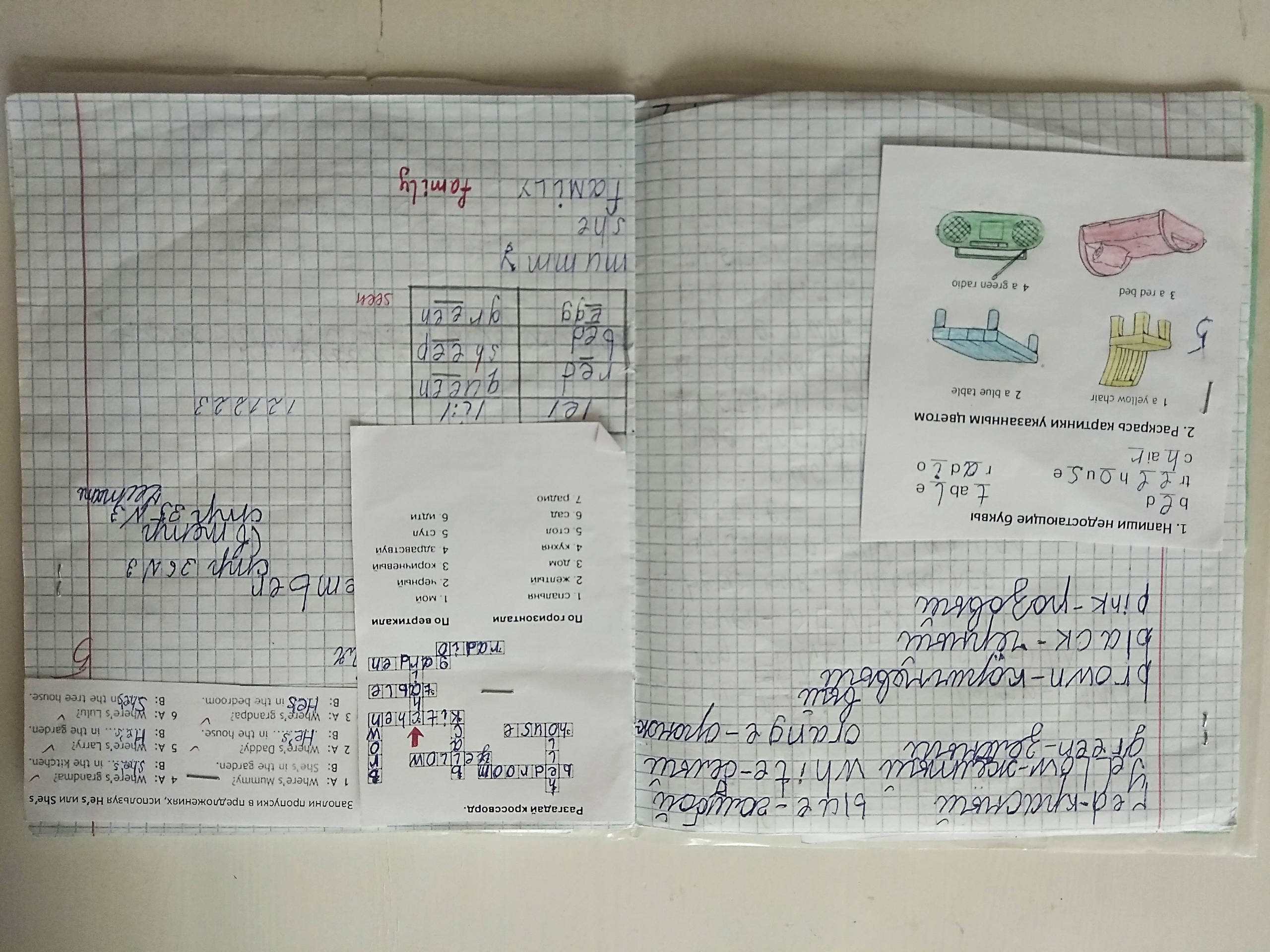 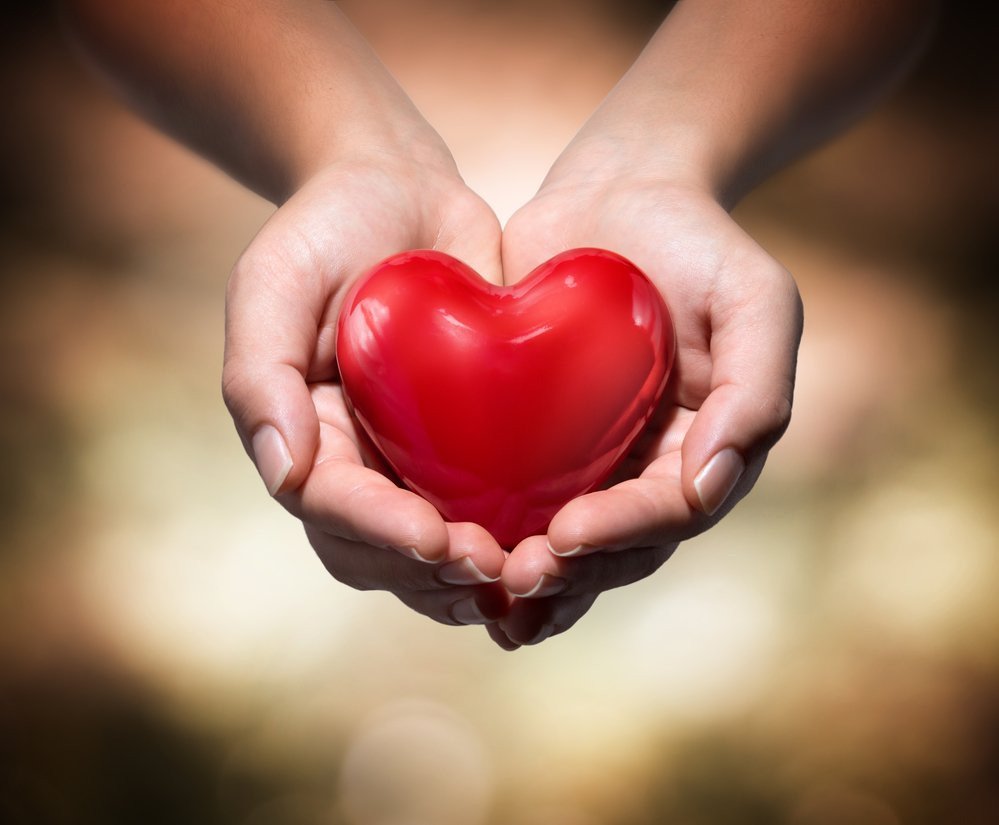 Спасибо за внимание!